Timeline of key events leading up to the 1979 Revolution
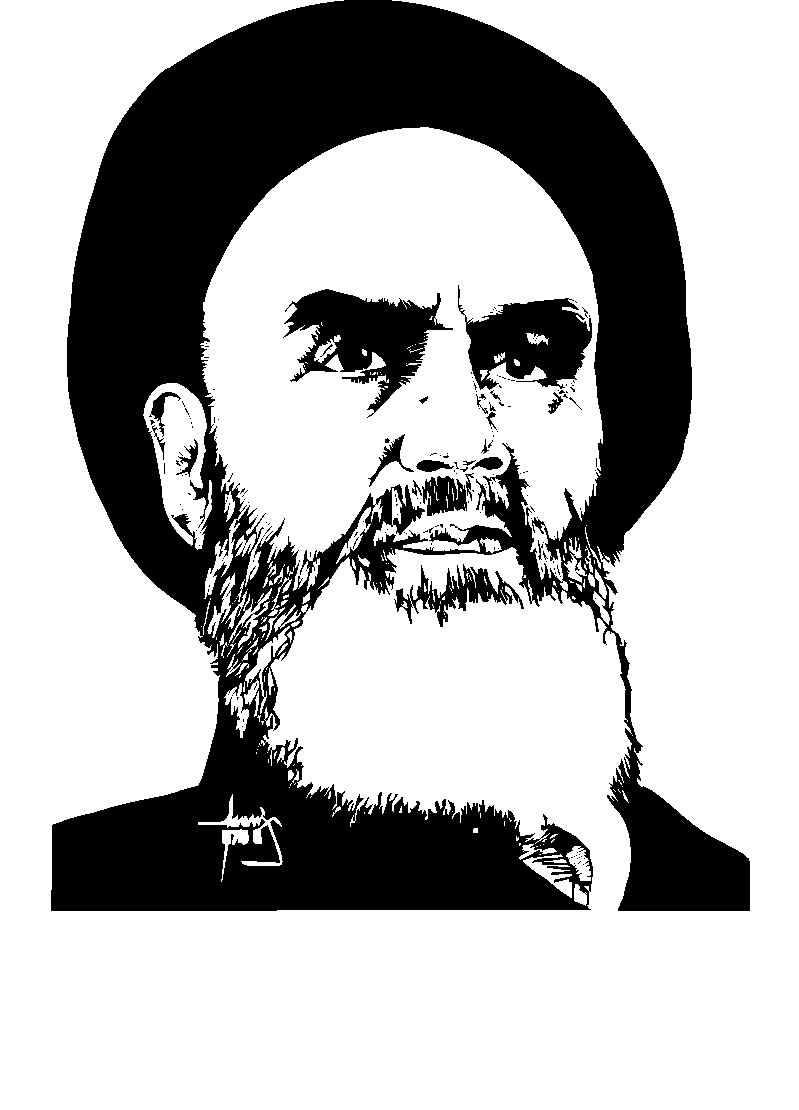 Put your event card in order on the board
A broad sweep of Iranian History
The Persian Empire founded by Cyrus the Great in the 576 BC 
Controlled much of the ancient world until Greece under Alexander the Great became the dominant power
Constant war…. (never a formal colony)
16th century Safavids Dynasty (Turkish)
18th century Qajar Dynasty (Turkish)   
1925 Pahlavi Dynasty begins
1935 Persia becomes IRAN under Reza Shah
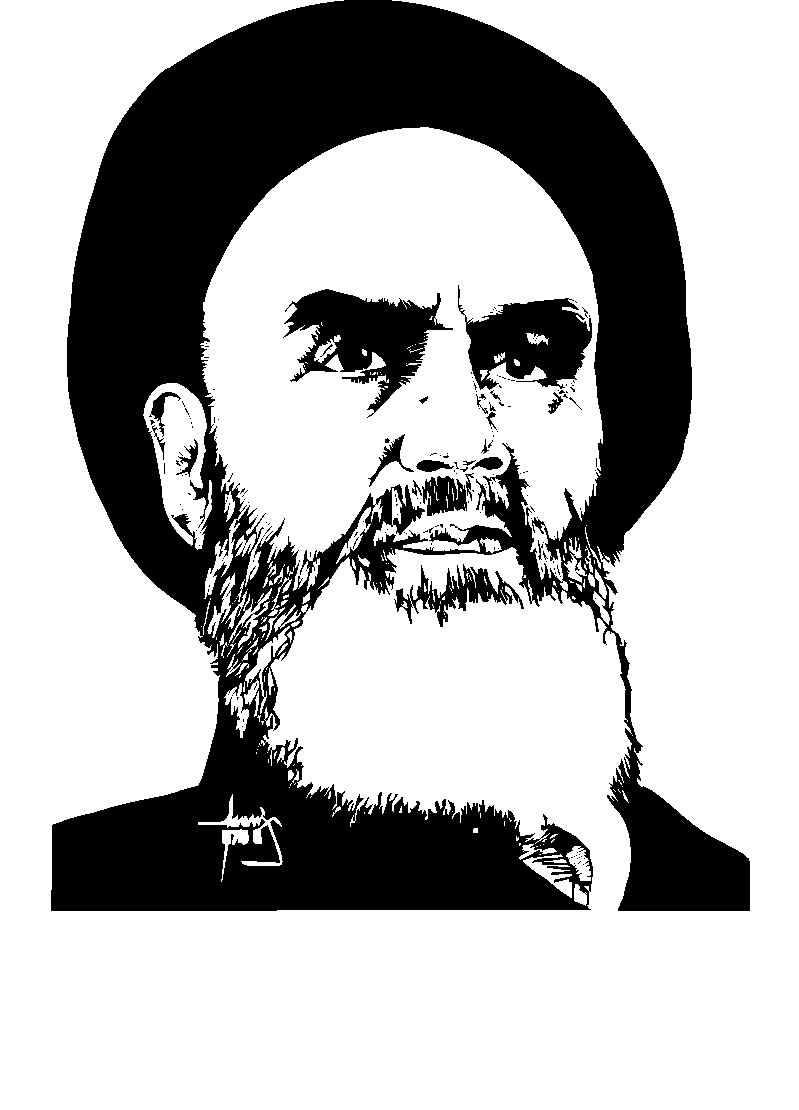 Persepolis
Written by Marjane Satrapi, great-grandaughter of Ahmed Shah (overthrown in 1925) 

Pages 1 – 32 The Veil, The Bicycle, The Water Cell, Persepolis
Pages 40-46 The Party (downfall of the Shah)
Pages  62-79 The Sheep
Pages 72-79 The Trip
Pages 103-  The Wine
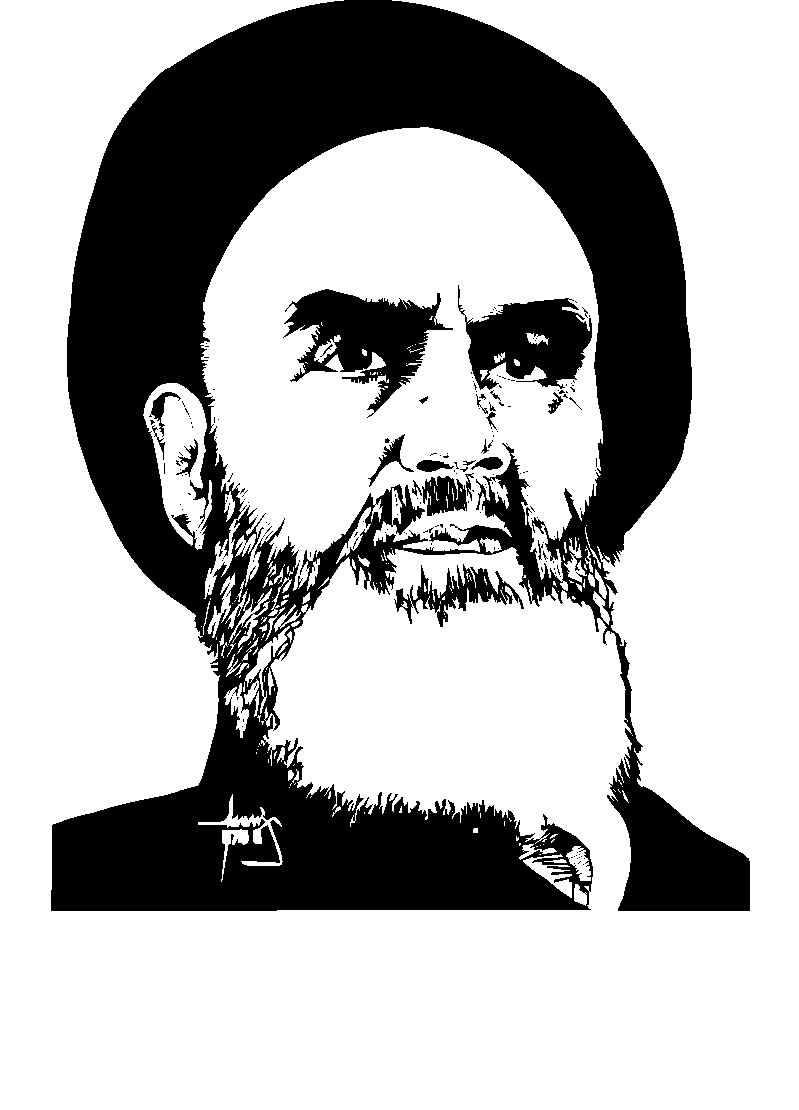 The 1979 Revolution and the Islamic Regime
The Islamic Republic of Iran
Theocracy with democratic elements established in 1979
Led by a “Supreme Leader”
Unitary State
Dependent on oil revenue (Rentier State) 
Shia Muslims (Shi'ites) = hereditary leaders are descendants of Muhammad 
Conflict between conservatives and reformers
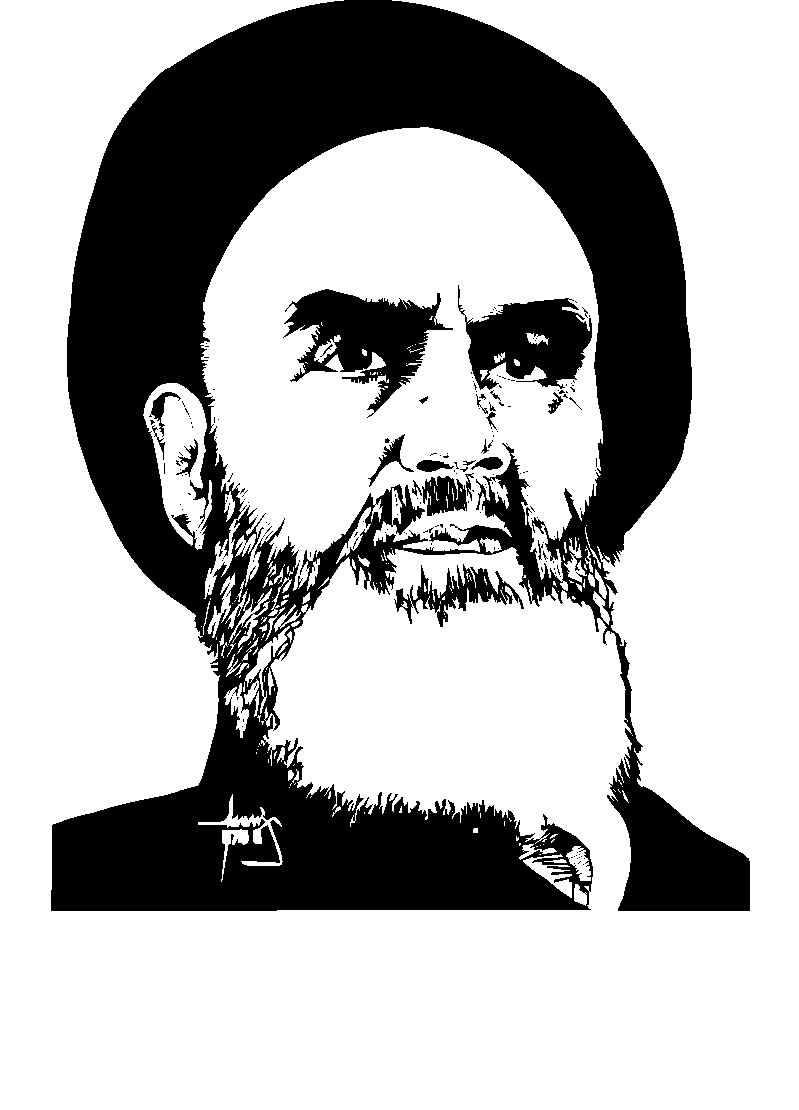 The Ayatollah Khomeini
Charismatic leader and author of the 1979 Constitution

“Leader of the revolution, founder of the Islamic Republic, Guide of the Oppressed Masses, Commander of the Armed Forces, and Imam of the Muslim World”
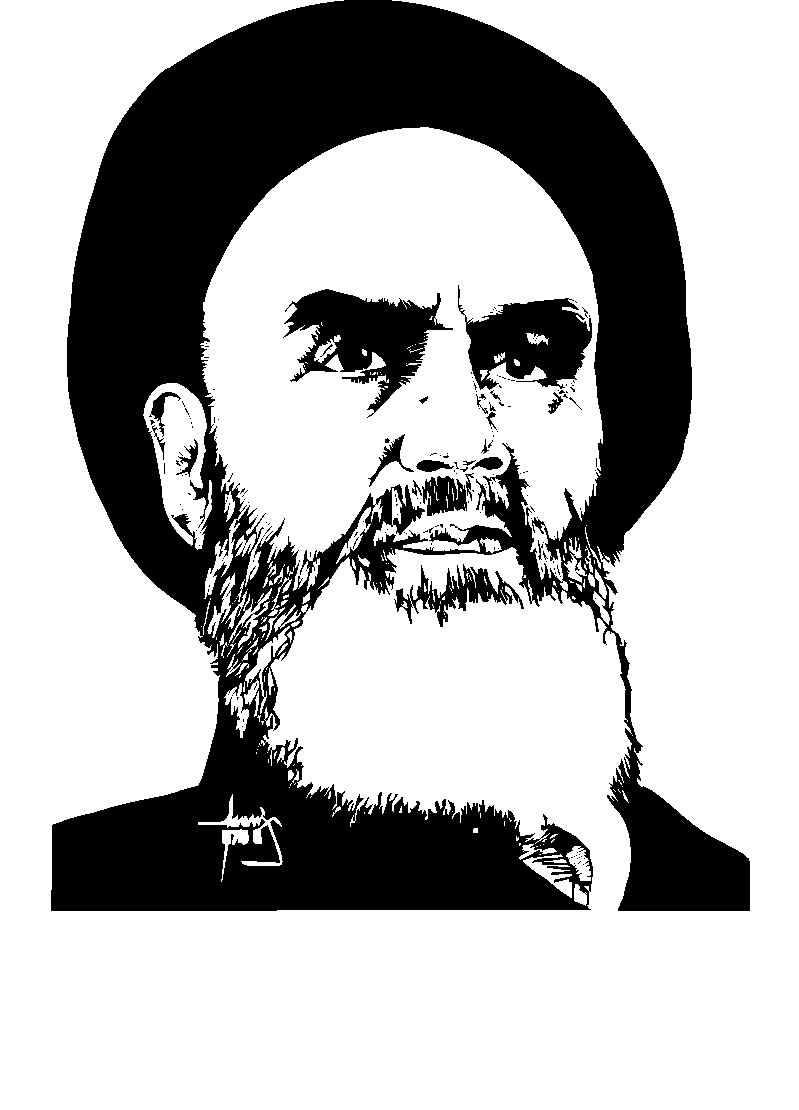 The White Revolution 1963
		downfall of the Shah
1953	  CIA brings the Shah back to power
1957   SAVAK created to torture dissents
   Social and economic Westernization= 	  intense popular opposition from ALL      	  sides (Clerics and young protestors) 
	  (Ayatollah Khomeini is arrested)

For 15 years in exile (Iraq, Kuwait, finally in France) he builds support for his Islamic vision…
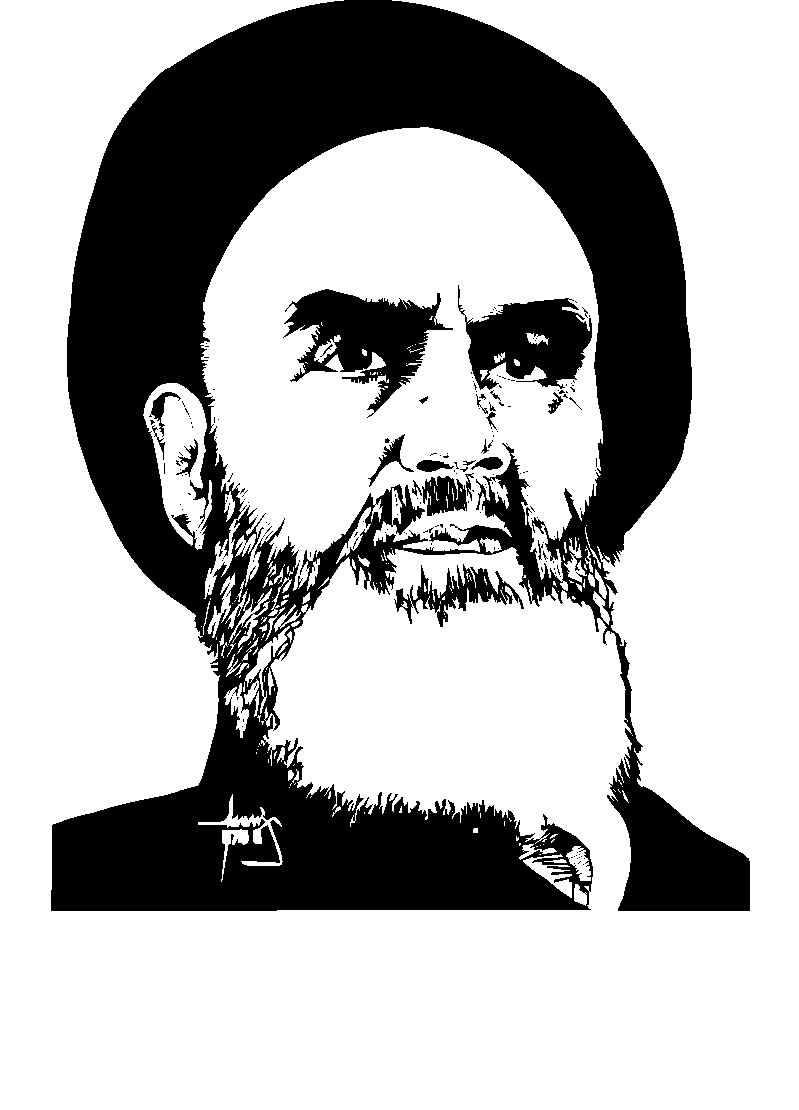 “Iran and the West: The Man Who Changed the World” (Quiz)
What are the causes of the Iranian Revolution?
How was it a source of political change?  
How does it parallel with China’s Cultural Revolution?  
How does it help explain the US’s current relationship with Iran?
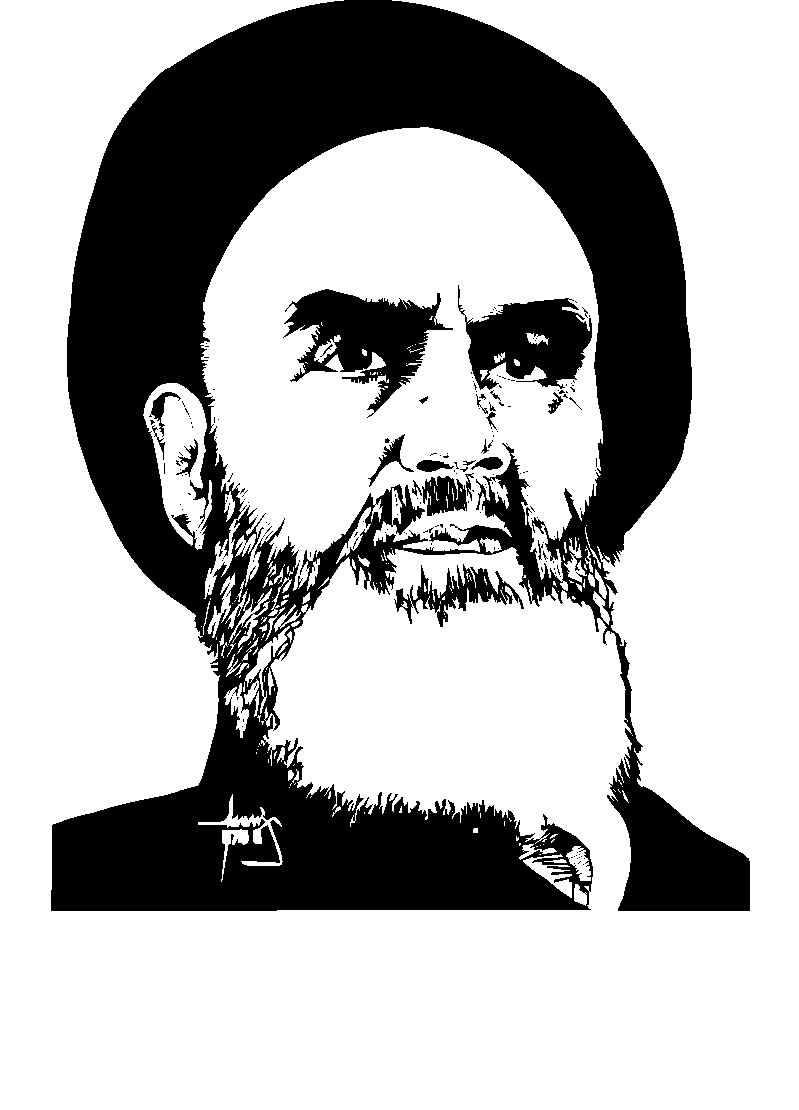 Causes and Success of the 1979 Revolution
Shah was perceived as totalitarian – no involvement from interest groups
Secularized Iran too fast 
Ties to the West/President Carter  - cleavage between modernization and Shiism 
IV. Charismatic leadership of the Ayatollah Khomeini
Drop in oil prices (97% of Iran exports)
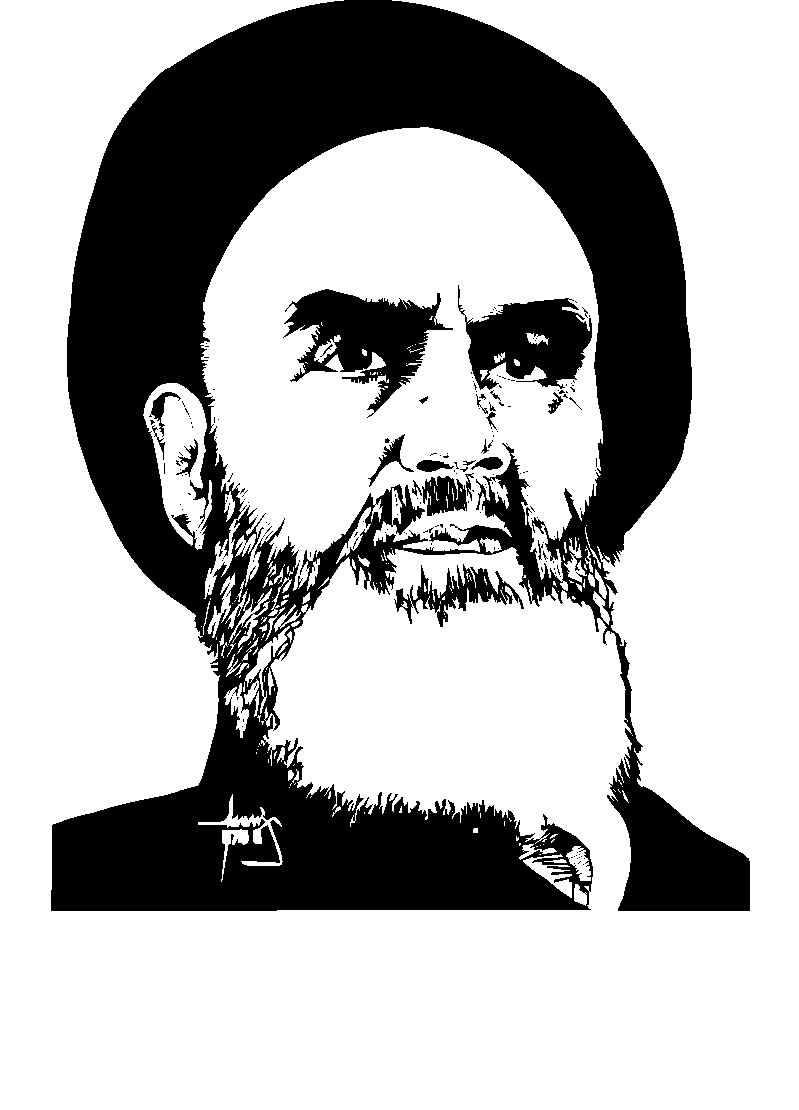 “J-Curve Theory” = Revolution
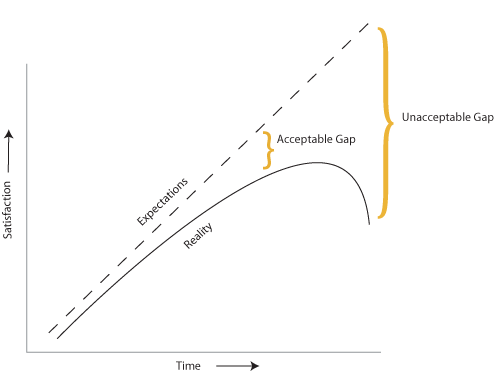 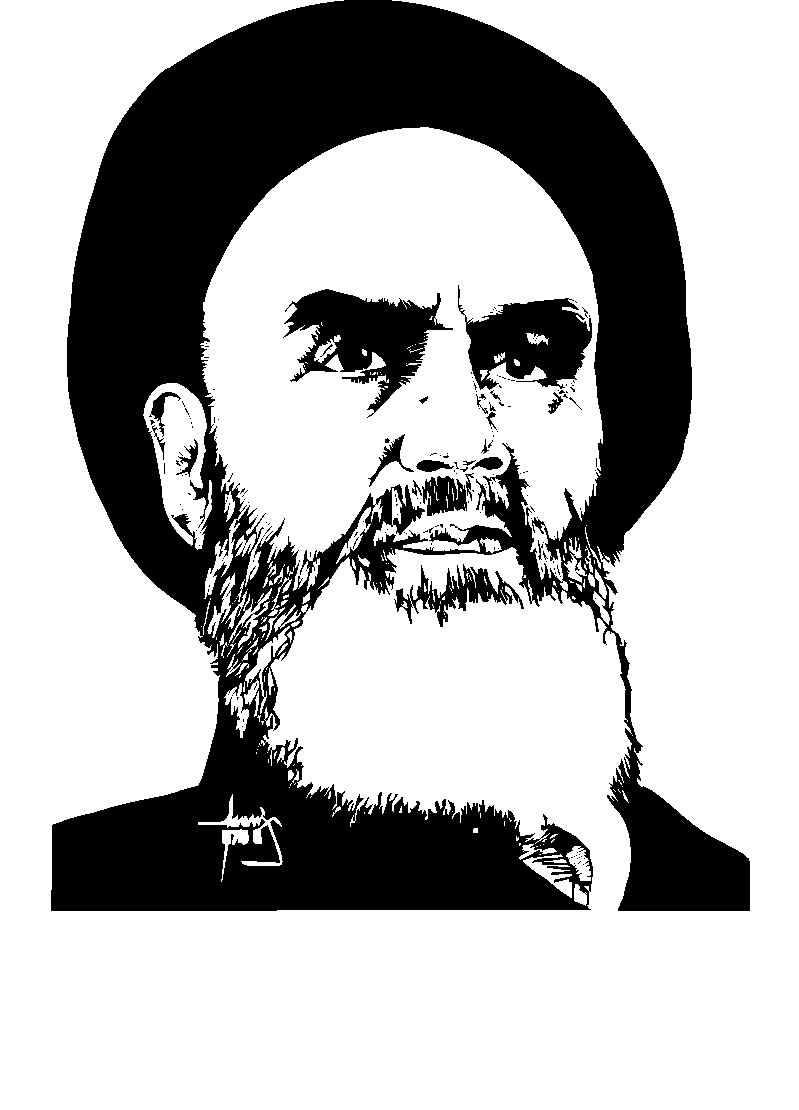